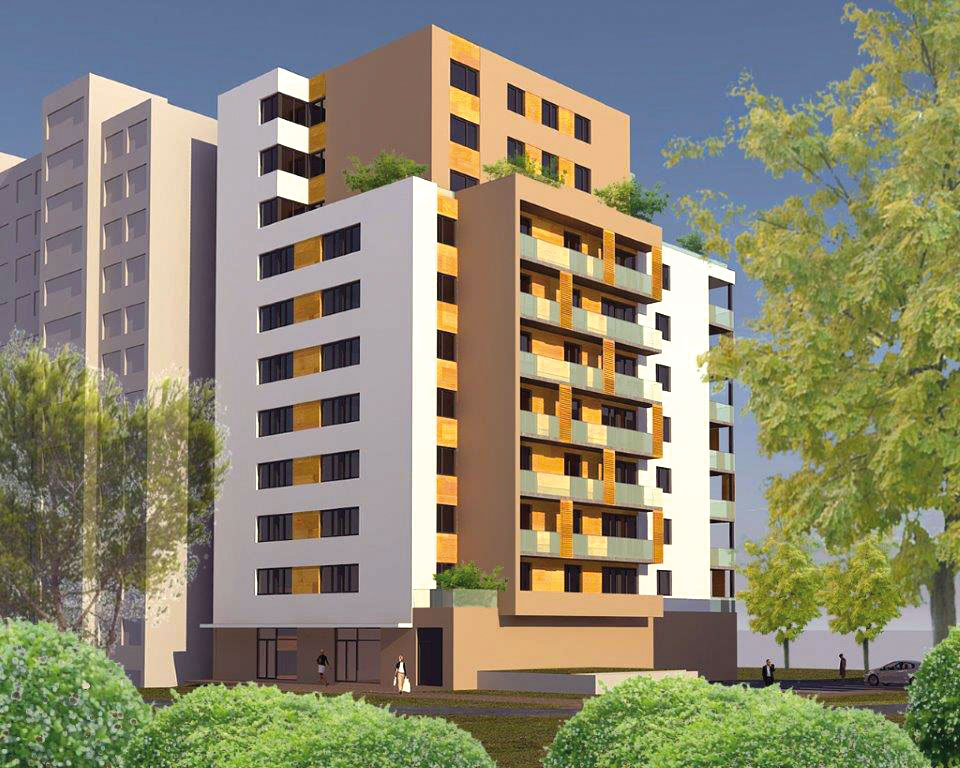 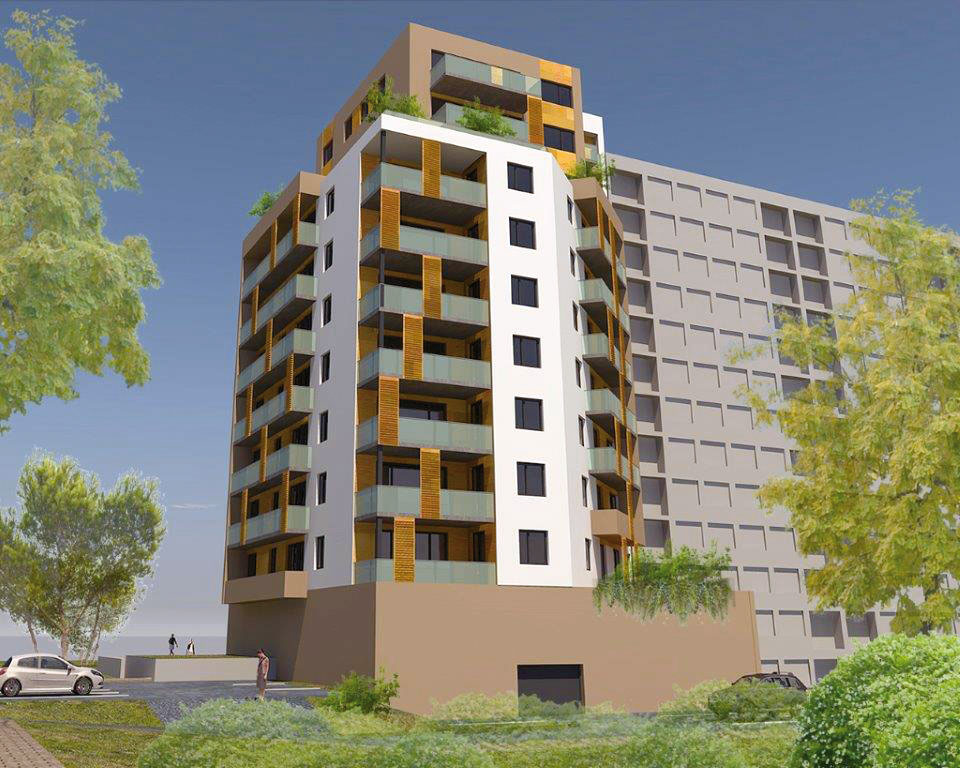 STANDARDY
Bytový dům Zdiměřická, Praha
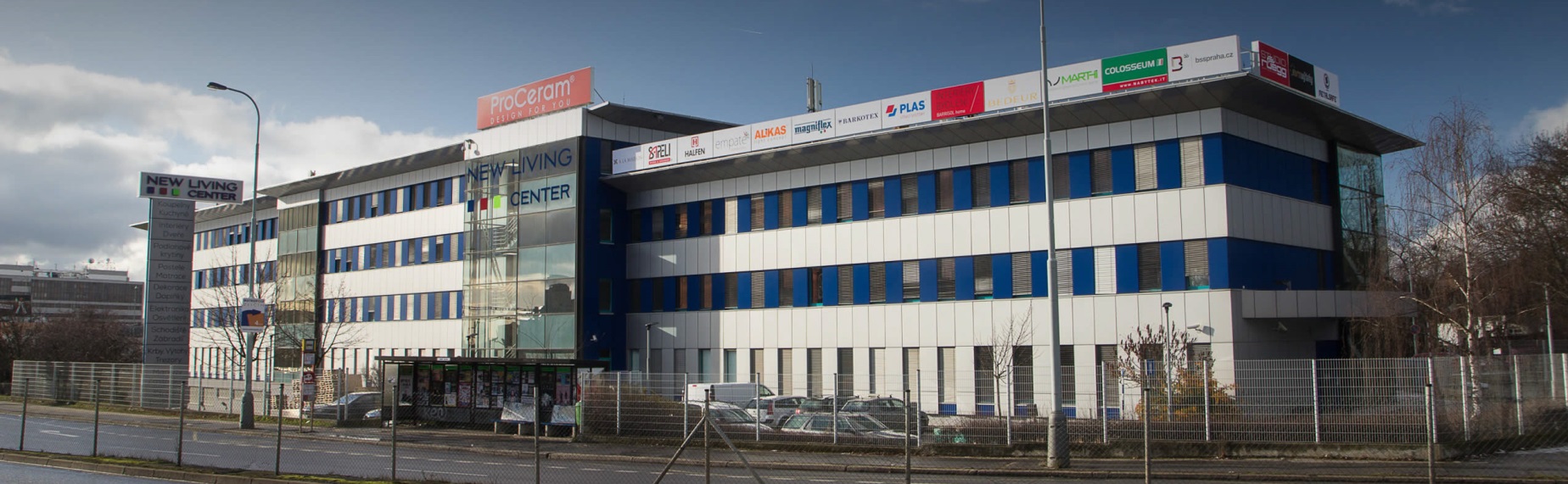 CENTRUM KLIENTSKÝCH ZMĚN - DEVELOPERSKÉ PROJEKTY
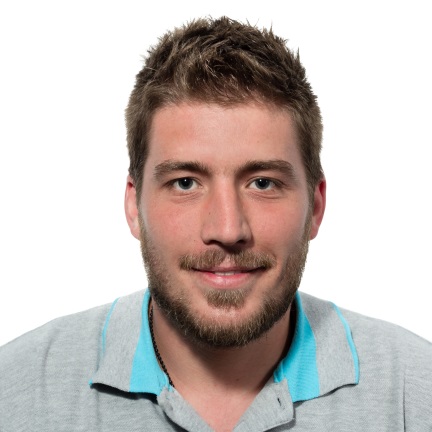 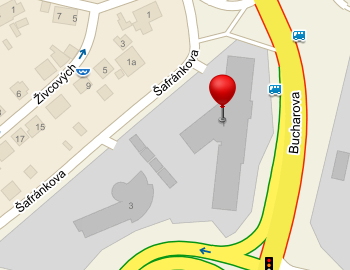 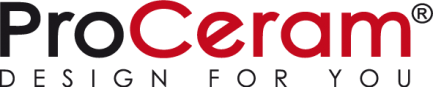 Praha Stodůlky


Šafránkova 1238/1155 00 Praha 13 – Stodůlky


Po – Pá: 9:00 – 18:00 So, Ne: Zavřeno
Zděnek Slanec
návrhy koupelen, developerské projekty

mobil: +420 724 665 675
email: slanec@proceram.cz

Schůzky po telefonickém objednání.
loc: 50°3'28.183"N, 14°20'19.193"E
STANDARDNÍ  OBKLADY  A  DLAŽBY
VIZUALIZACE STANDARDŮ
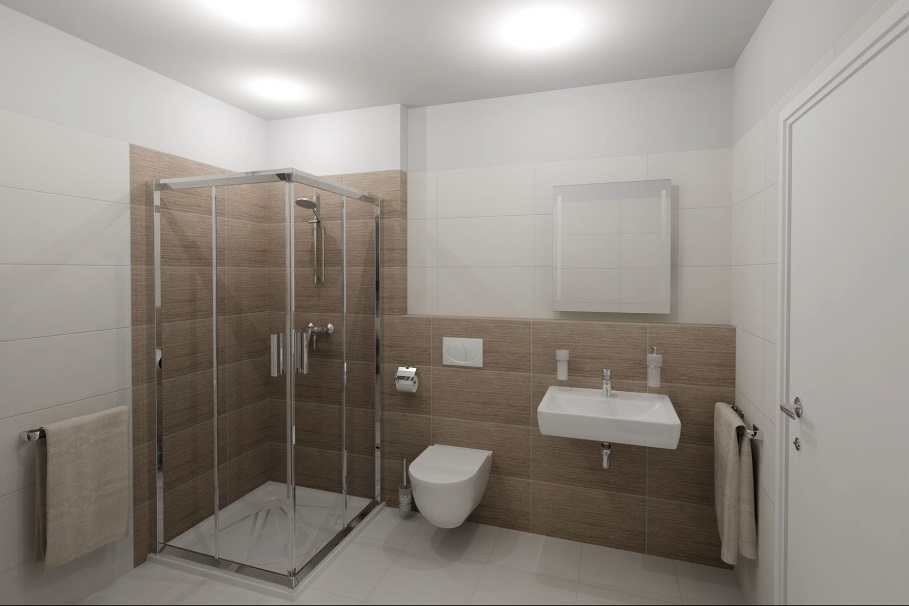 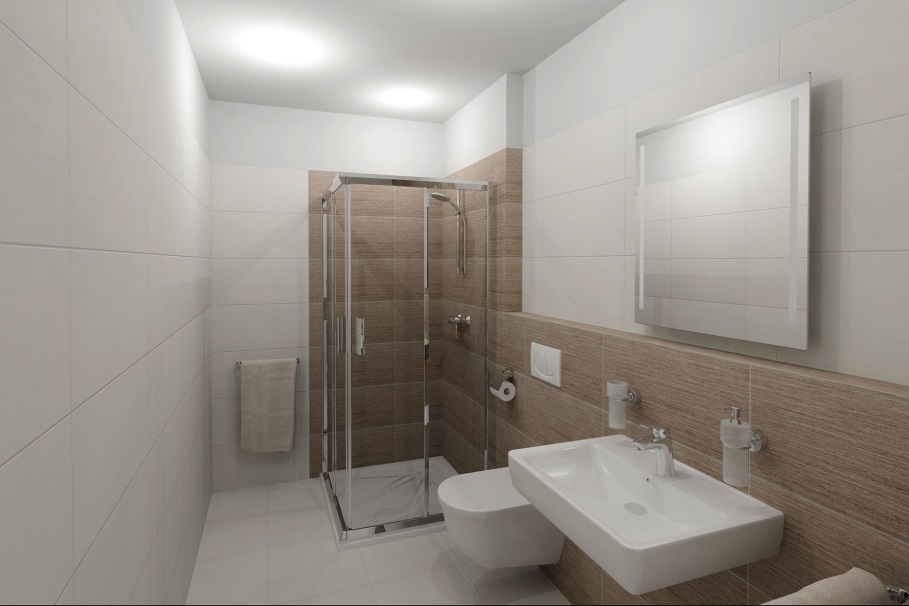 PROVEDENÍ DEFILE
koupelna se sprchovým koutem
 

Doplňky a zrcadlo nejsou součástí standardního vybavení koupelny.
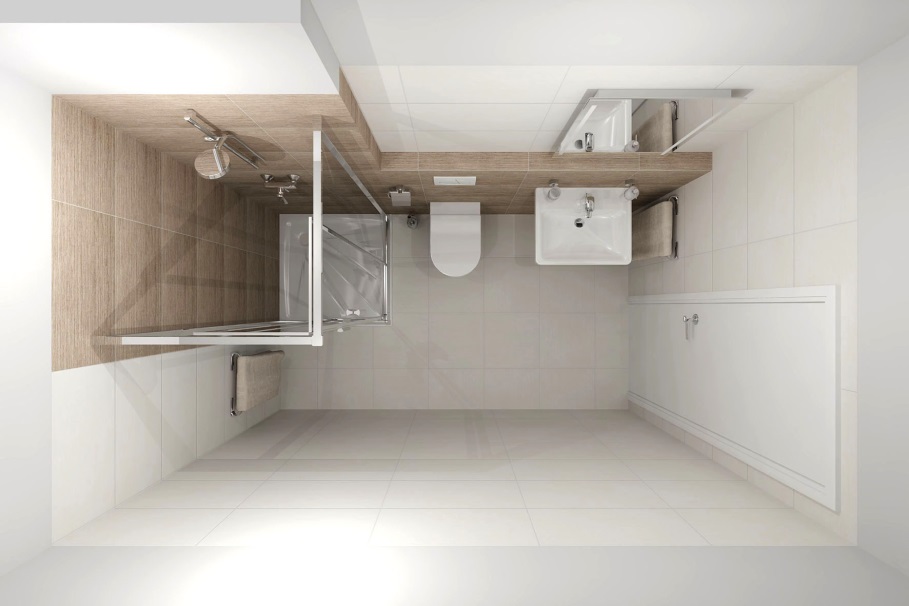 VIZUALIZACE STANDARDŮ
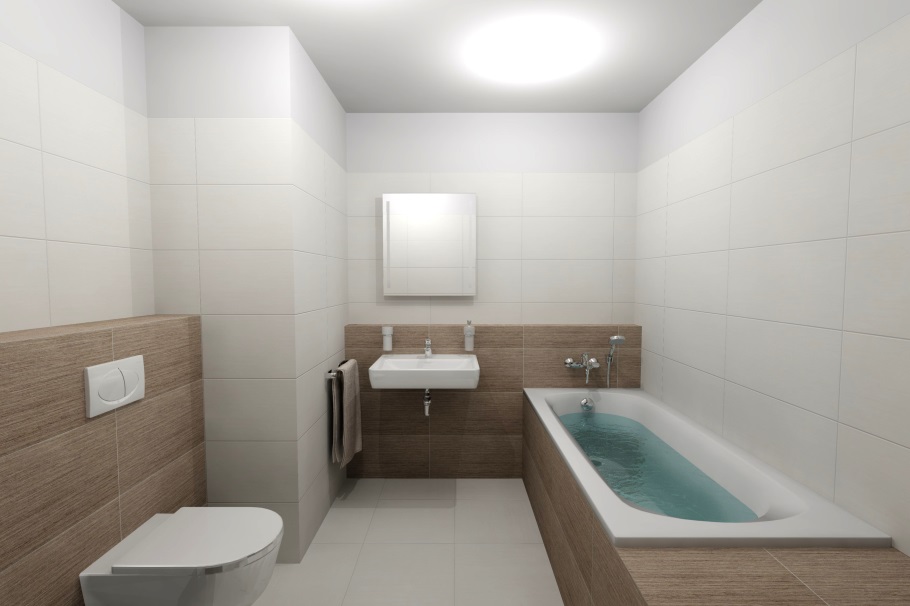 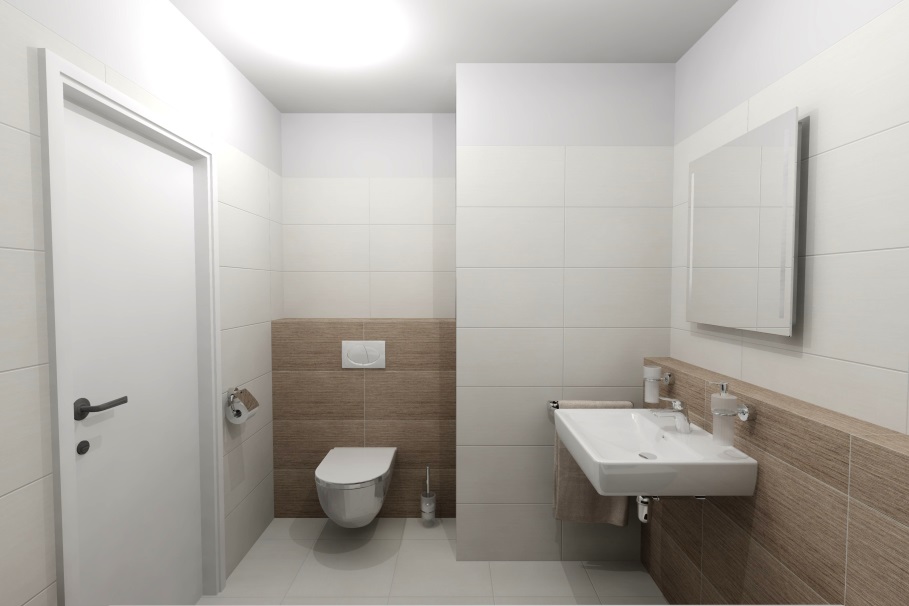 PROVEDENÍ DEFILE
koupelna s vanou
 

Doplňky a zrcadlo nejsou součástí standardního vybavení koupelny.
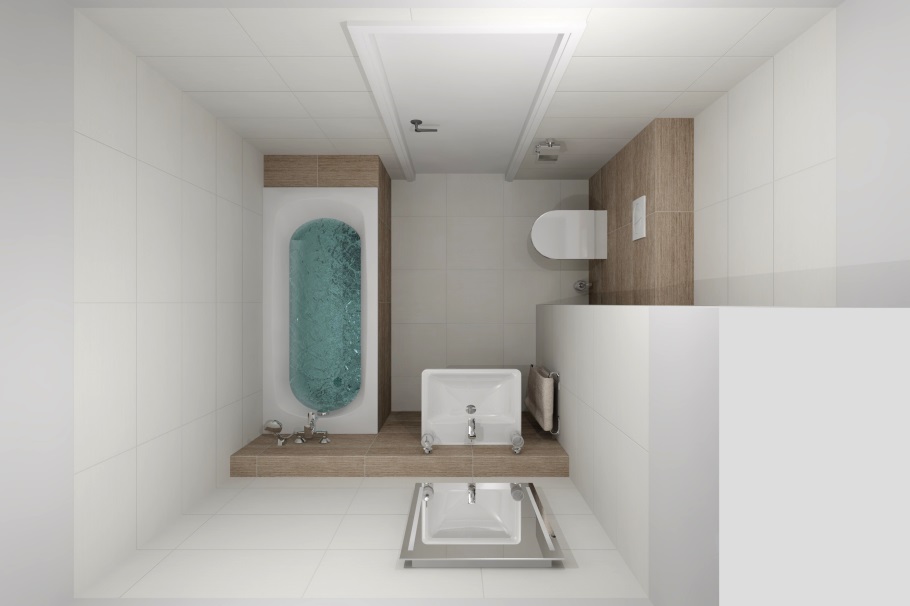 VIZUALIZACE STANDARDŮ
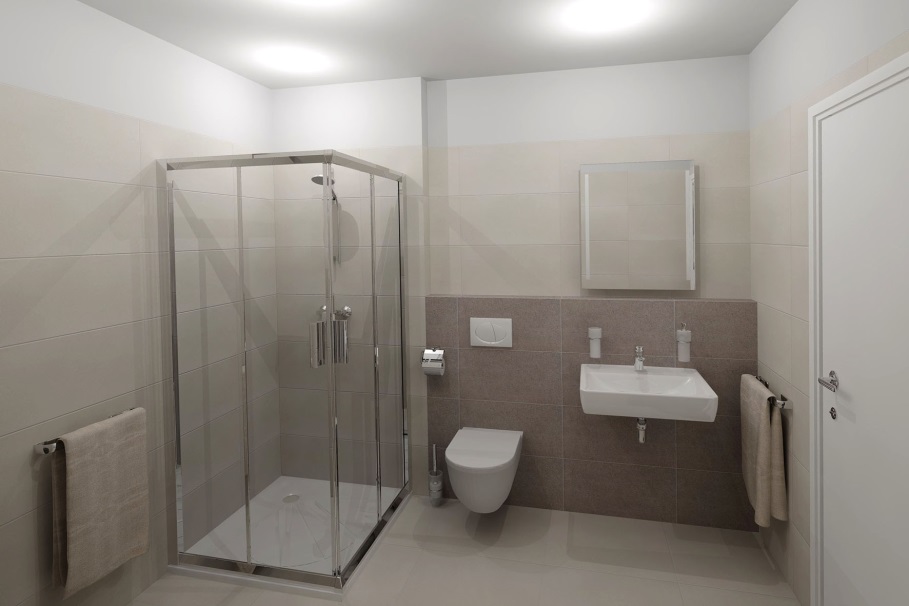 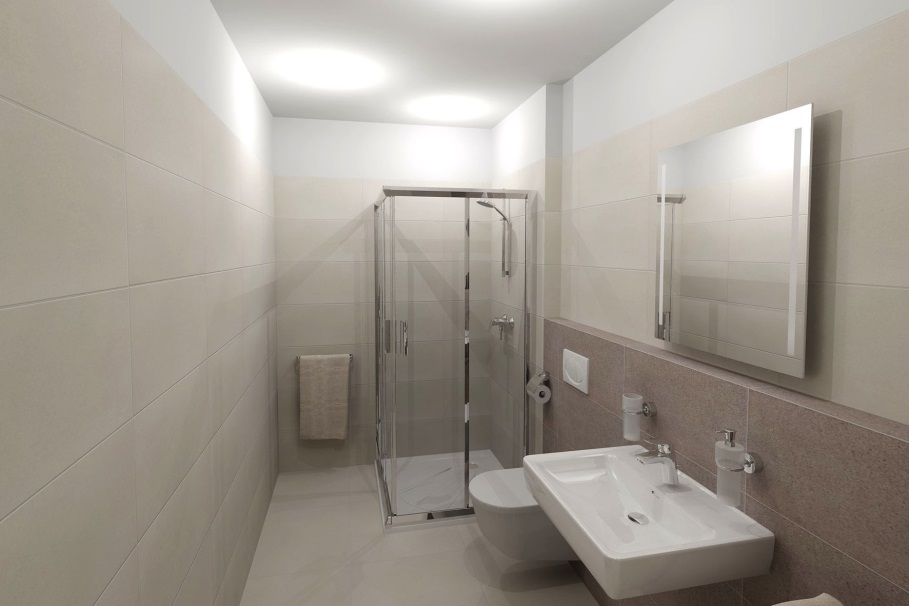 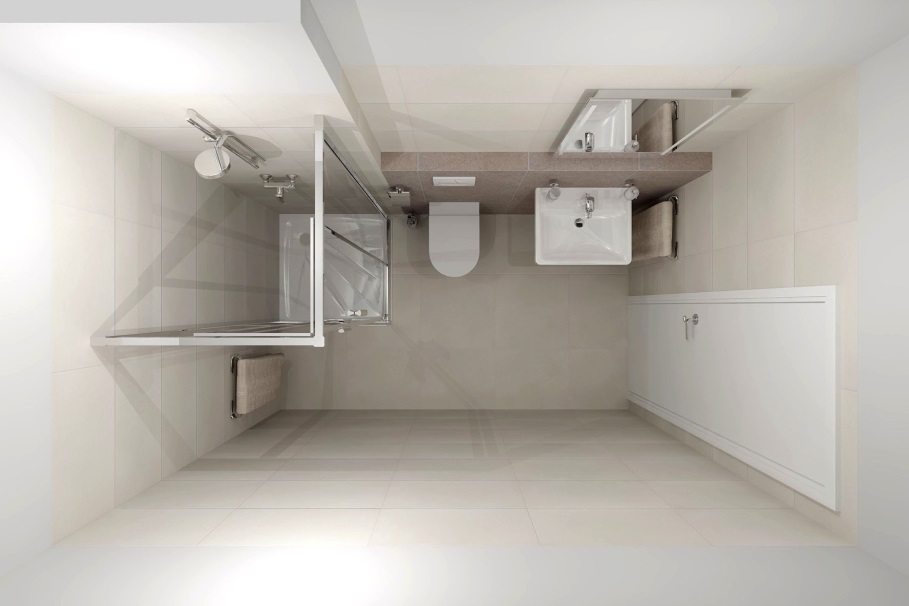 PROVEDENÍ UNISTONE
koupelna se sprchovým koutem
 

Doplňky a zrcadlo nejsou součástí standardního vybavení koupelny.
VIZUALIZACE STANDARDŮ
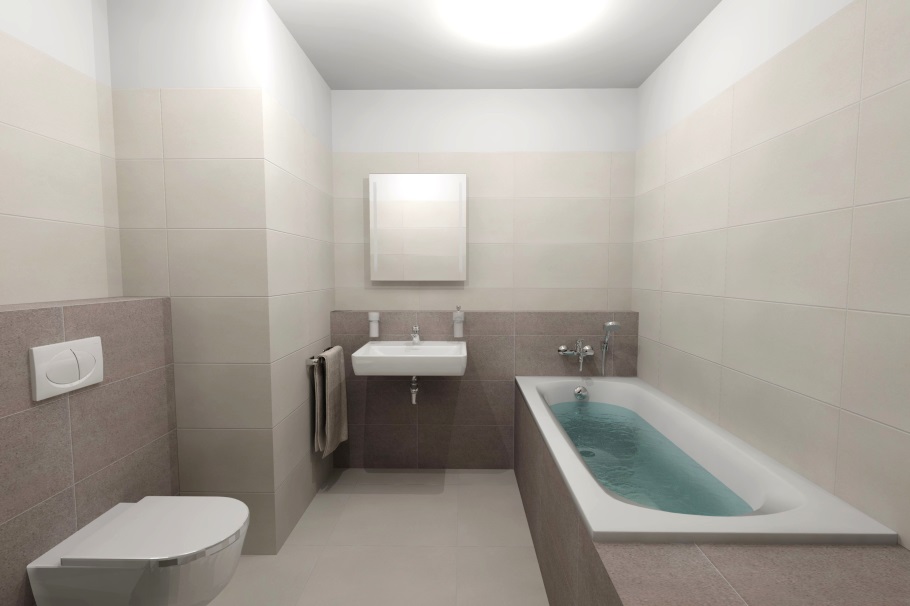 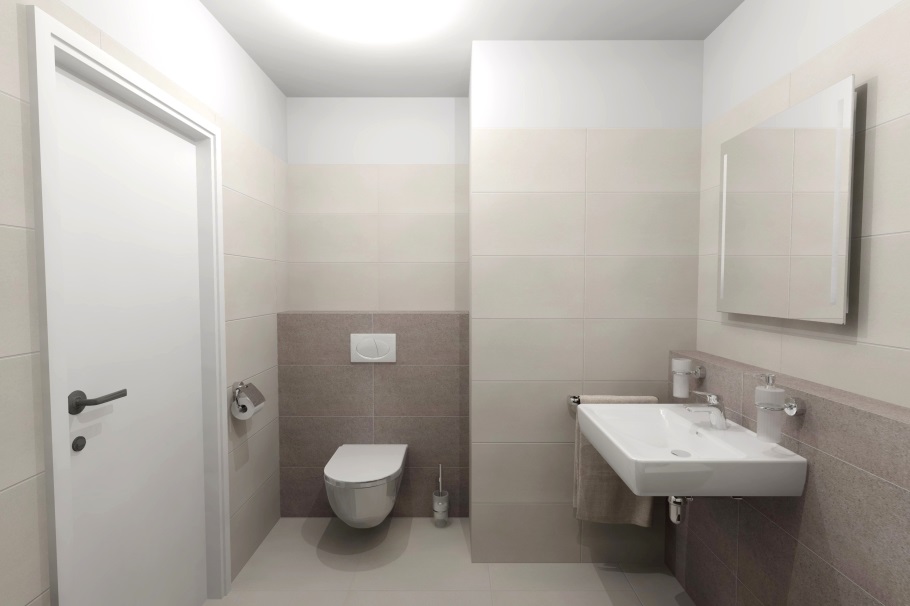 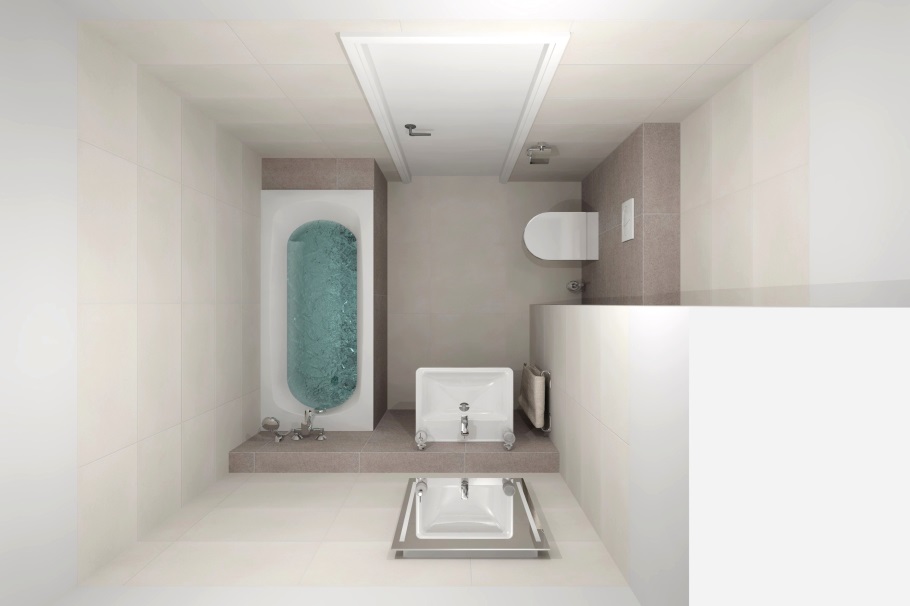 PROVEDENÍ UNISTONE
koupelna s vanou
 

Doplňky a zrcadlo nejsou součástí standardního vybavení koupelny.
DEFILE 
Obklad 30  x 60 cm / dlažba 45 x 45 cm
UNISTONE 
Obklad 30  x 60 cm
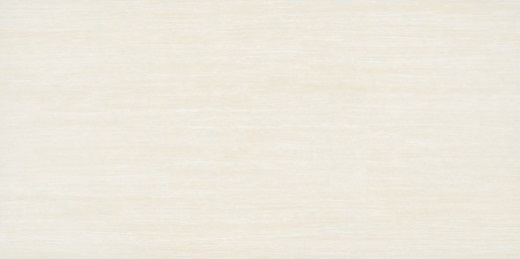 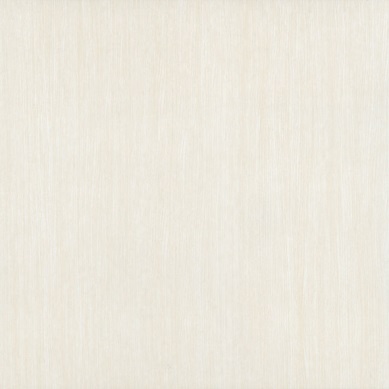 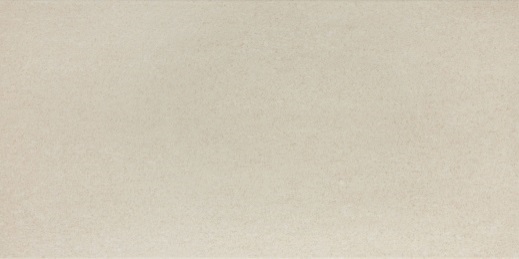 OBKLAD KRÉMOVÝ
30 x 60 cm
OBKLAD SVĚTLE BÉŽOVÝ
30 x 60 cm
DLAŽBA KRÉMOVÁ
45 x 45 cm
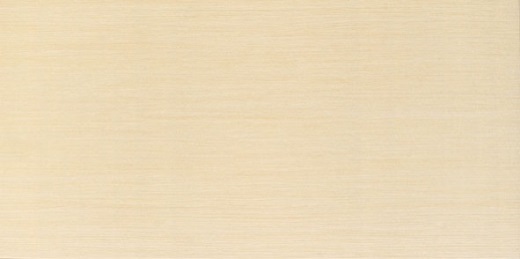 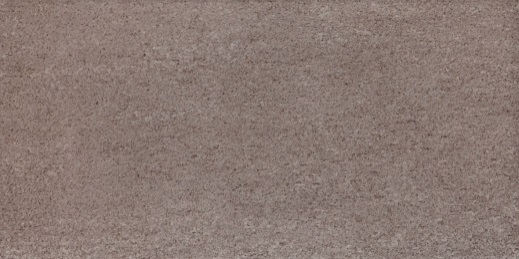 OBKLAD SVĚTLE BÉŽOVÝ
30 x 60 cm
OBKLAD HNĚDÝ
30 x 60 cm
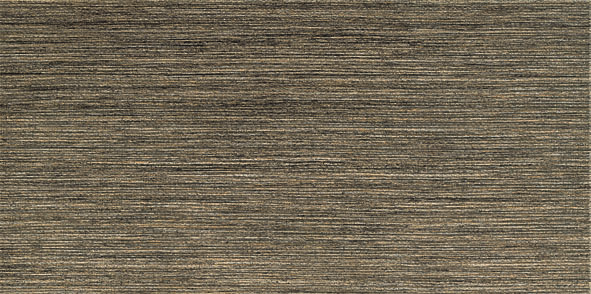 OBKLAD BÉŽOVÝ
30 x 60 cm
UNISTONE 
Dlažba 60 x 60 cm
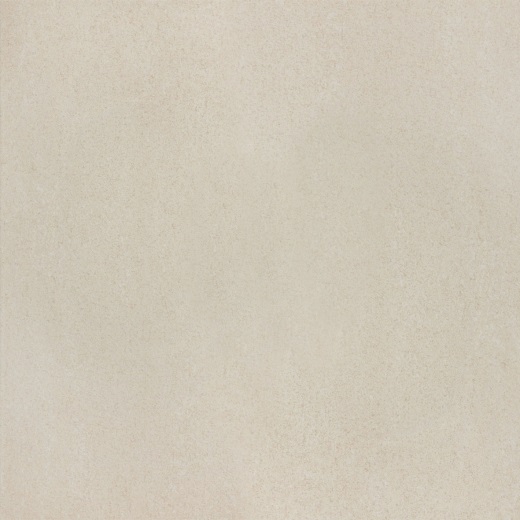 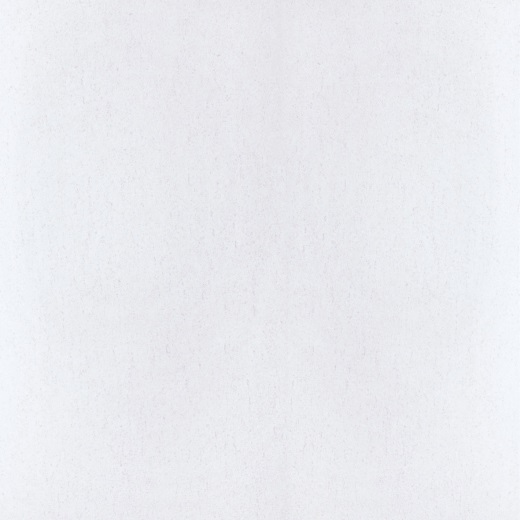 OBKLAD / DLAŽBA SVĚTLE BÉŽOVÁ
60 x 60 cm
OBKLAD / DLAŽBA BÍLÁ – SVĚTLE ŠEDÁ
60 x 60 cm
KRÉTA 
Dlažba 30 x 30 cm
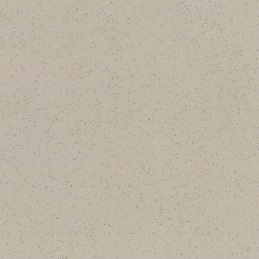 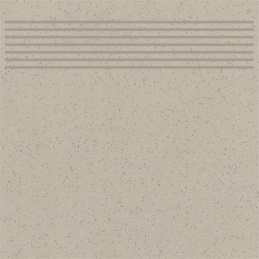 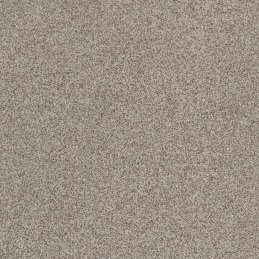 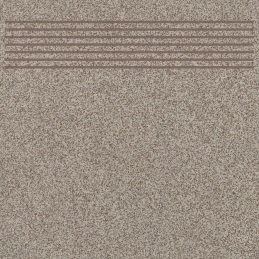 DLAŽBA HNĚDÁ
30 x 60 cm
SCHODOVKA HNĚDÁ
30 x 30 cm
SCHODOVKA BÉŽOVÁ
30 x 30 cm
DLAŽBA BÉŽOVÁ
30 x 30 cm
STANDARDNÍ  SANITÁRNÍ  VYBAVENÍ
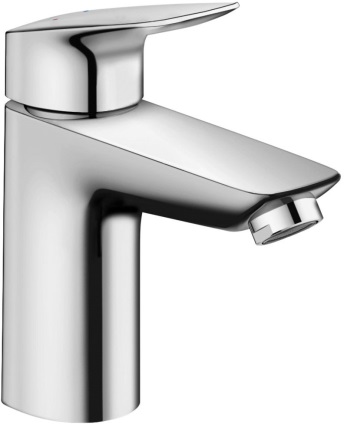 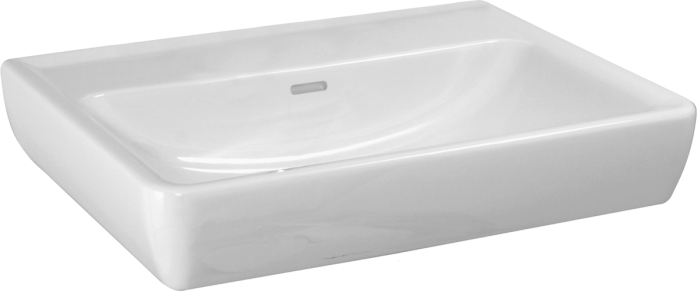 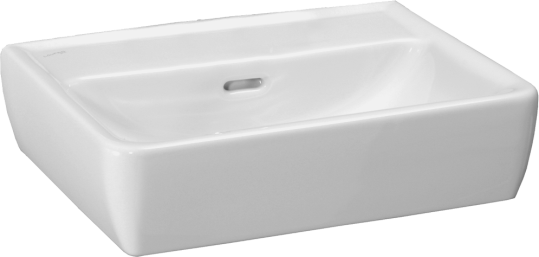 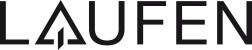 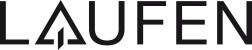 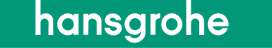 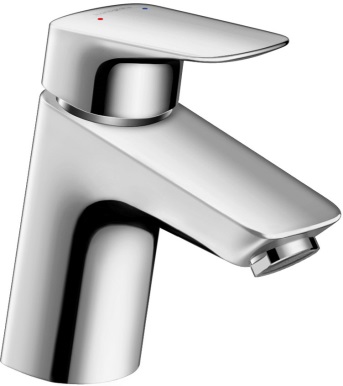 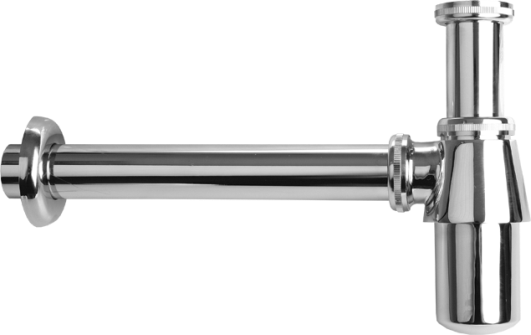 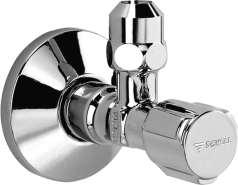 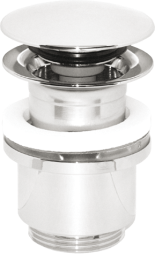 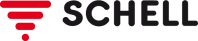 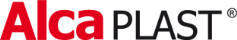 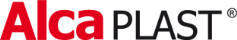 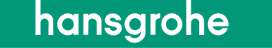 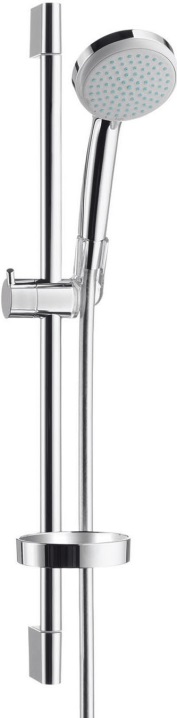 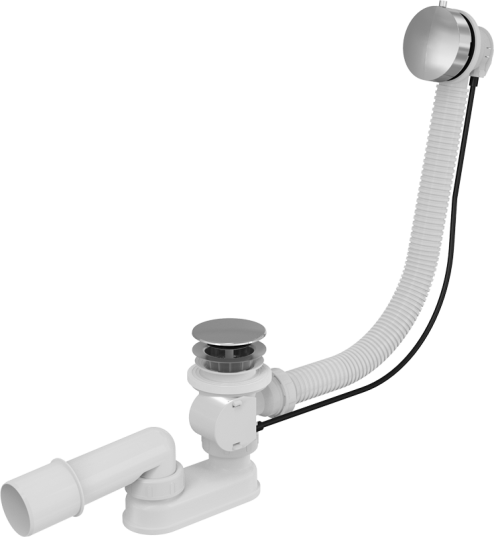 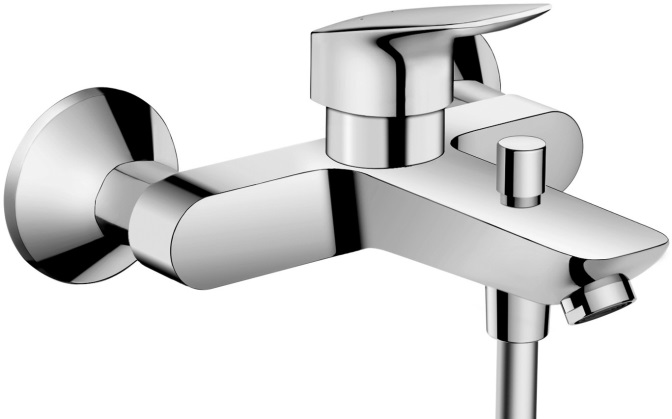 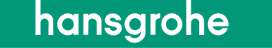 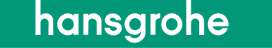 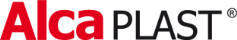 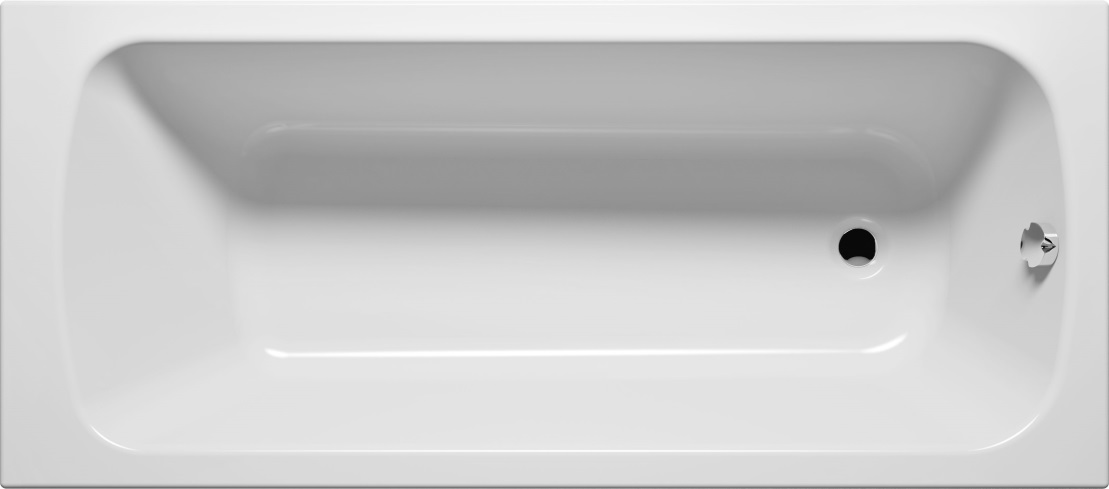 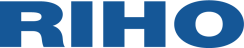 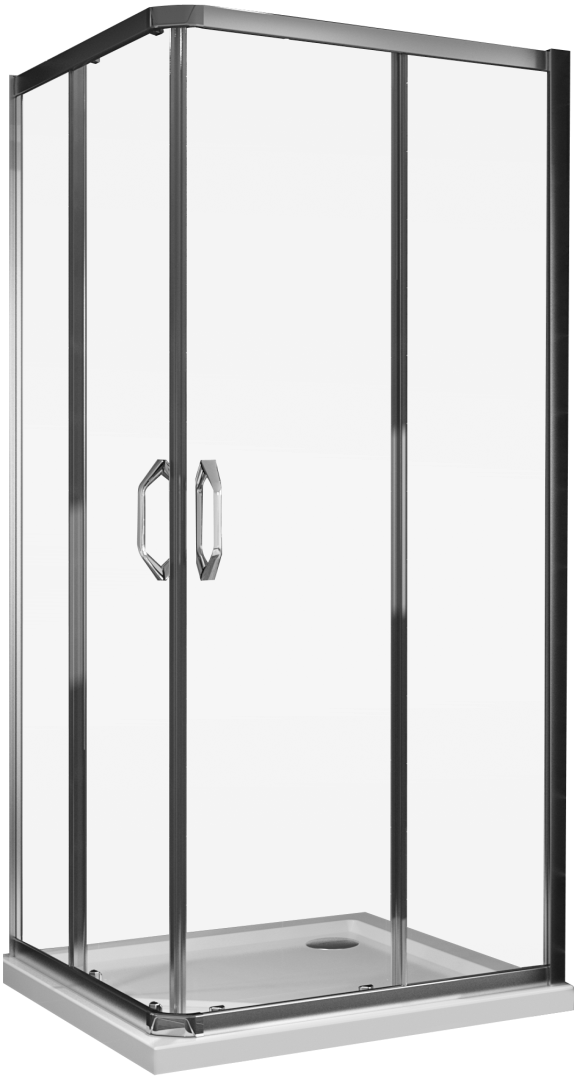 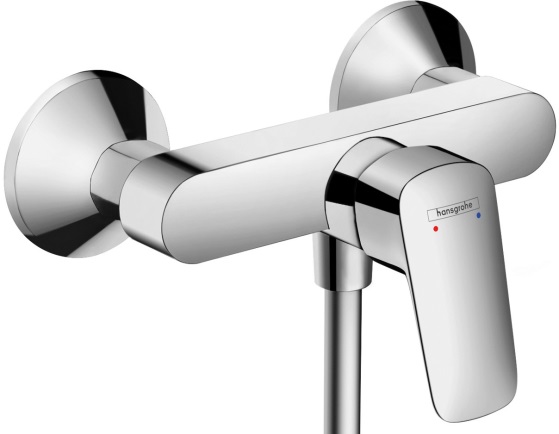 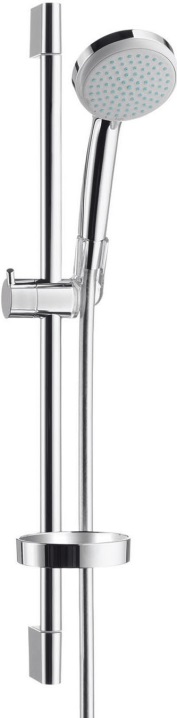 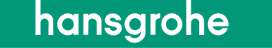 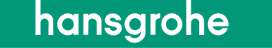 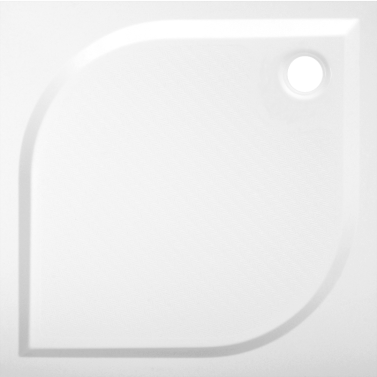 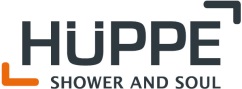 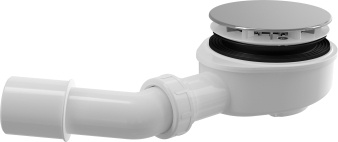 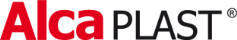 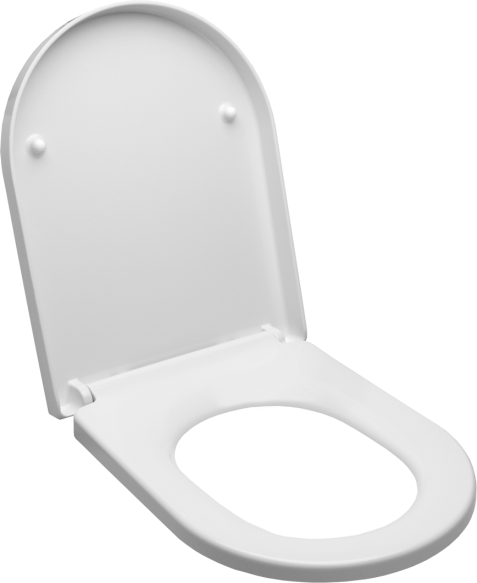 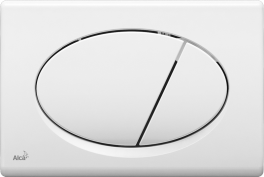 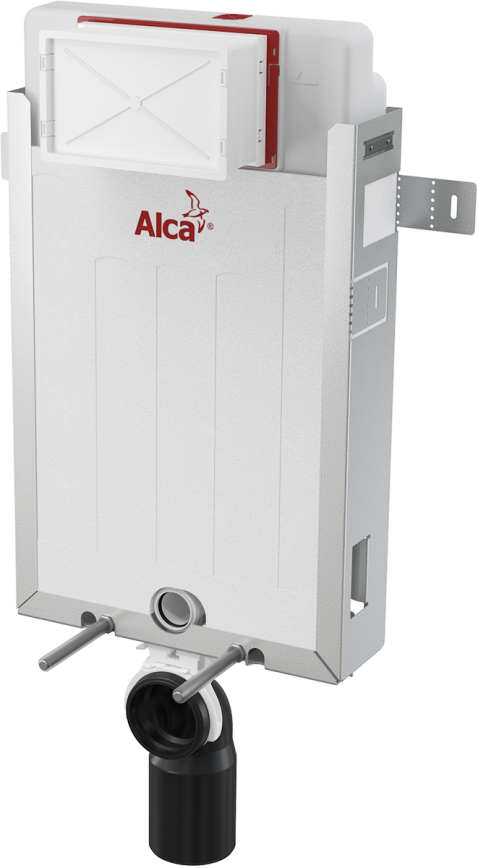 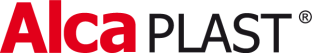 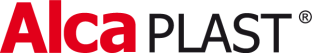 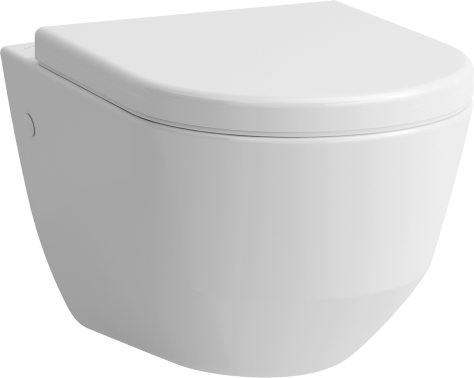 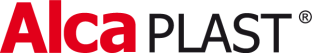 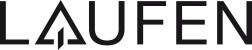